Sanctified Leadership
MIKE MAZZALONGO
So Moses sent them from the wilderness of Paran at the command of the Lord, all of them men who were heads of the sons of Israel.
- Numbers 13:3
33 Your sons shall be shepherds for forty years in the wilderness, and they will suffer for your unfaithfulness, until your corpses lie in the wilderness. 34 According to the number of days which you spied out the land, forty days, for every day you shall bear your guilt a year, even forty years, and you will know My opposition.
- Numbers 14:33-34
Lessons fromTHE SPIES
Lessons from the Spies
Leaders Lead
Leaders lead by being a step ahead; not a step behind.
Lessons from the Spies
Leaders Lead
Leaders Motivate
The people will mirror the relative strength or weakness of their leaders.
Lessons from the Spies
Leaders Lead
Leaders Motivate
Leaders Pay
We only remember the names of the two faithful spies: Caleb and Joshua.
How to becomeA LEADER
How to Become a Leader
Master Yourself
Master Yourself
A. Paul
but I discipline my body and make it my slave, so that, after I have preached to others, I myself will not be disqualified. - I Corinthians 9:27
Master Yourself
B. James
Let not many of you become teachers, my brethren, knowing that as such we will incur a stricter judgment. For we all stumble in many ways. If anyone does not stumble in what he says, he is a perfect man, able to bridle the whole body as well.- James 3:1-2
Christian leaders provide an example of spiritual maturity by demonstrating a greater measure of self-mastery than the ones they lead.
How to Become a Leader
Master Yourself
Devote Yourself
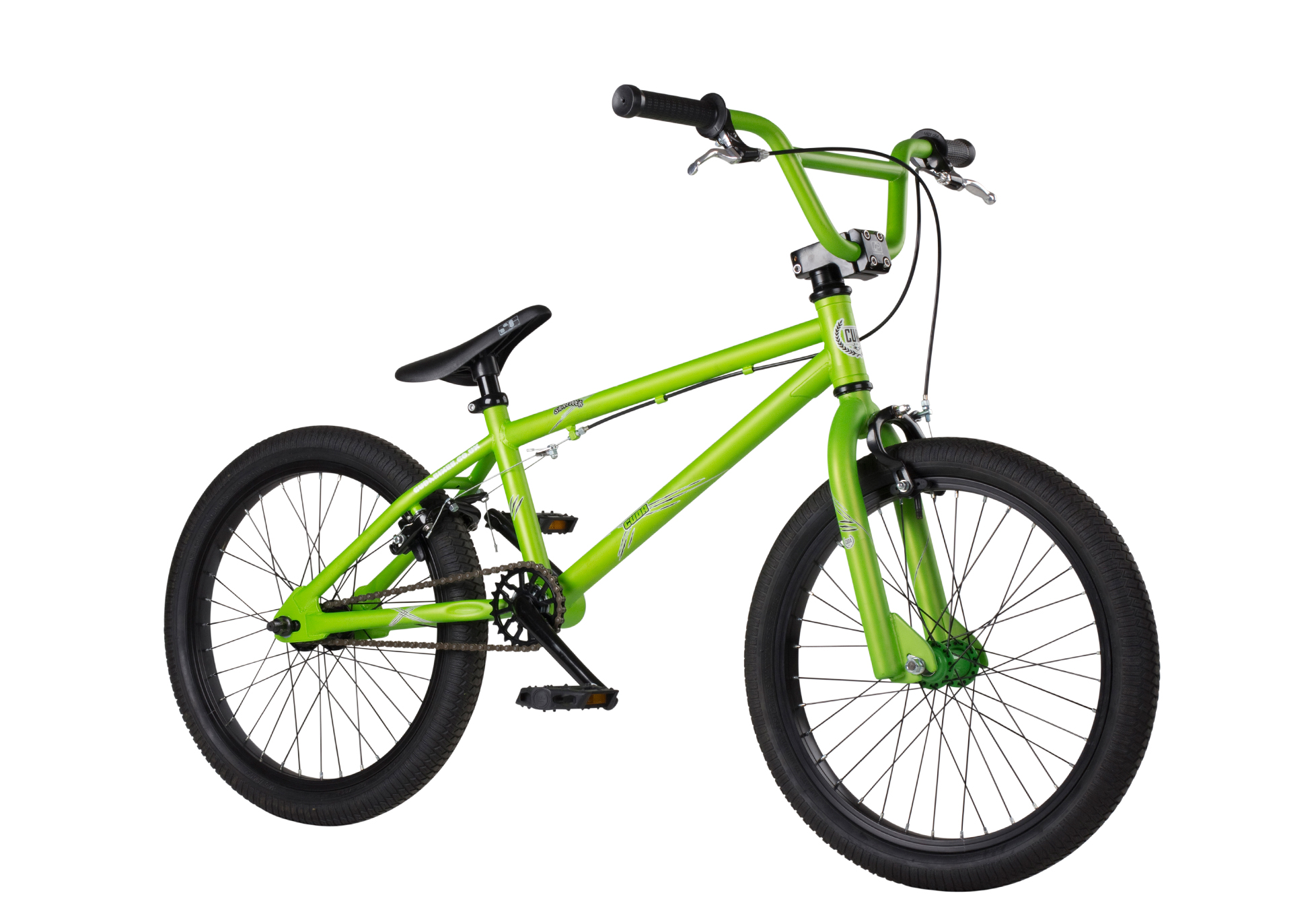 You know what you’re known for!
Sanctified leaders are known for their devotion to the church they serve.
If leaders aren’t devoted, how can members expect to be devoted?
How to Become a Leader
Master Yourself
Devote Yourself
Reproduce Yourself
teaching them to observe all that I commanded you; and lo, I am with you always, even to the end of the age.”
The things which you have heard from me in the presence of many witnesses, entrust these to faithful men who will be able to teach others also.
- Matthew 28:20
- II Timothy 2:2
Churches that fail to develop new leaders, fail to develop.
Church Growth:
Baptism 
Attendance
Giving
Personal Spiritual Growth
Teaching
Marriage Maturity
Bible Class Participation
The constant temptation is:“I QUIT!”
God calls on His leaders to lean on Him, and learn from Him.
What do you need to do to become a leader – a better leader?
“Here I am, Lord…”